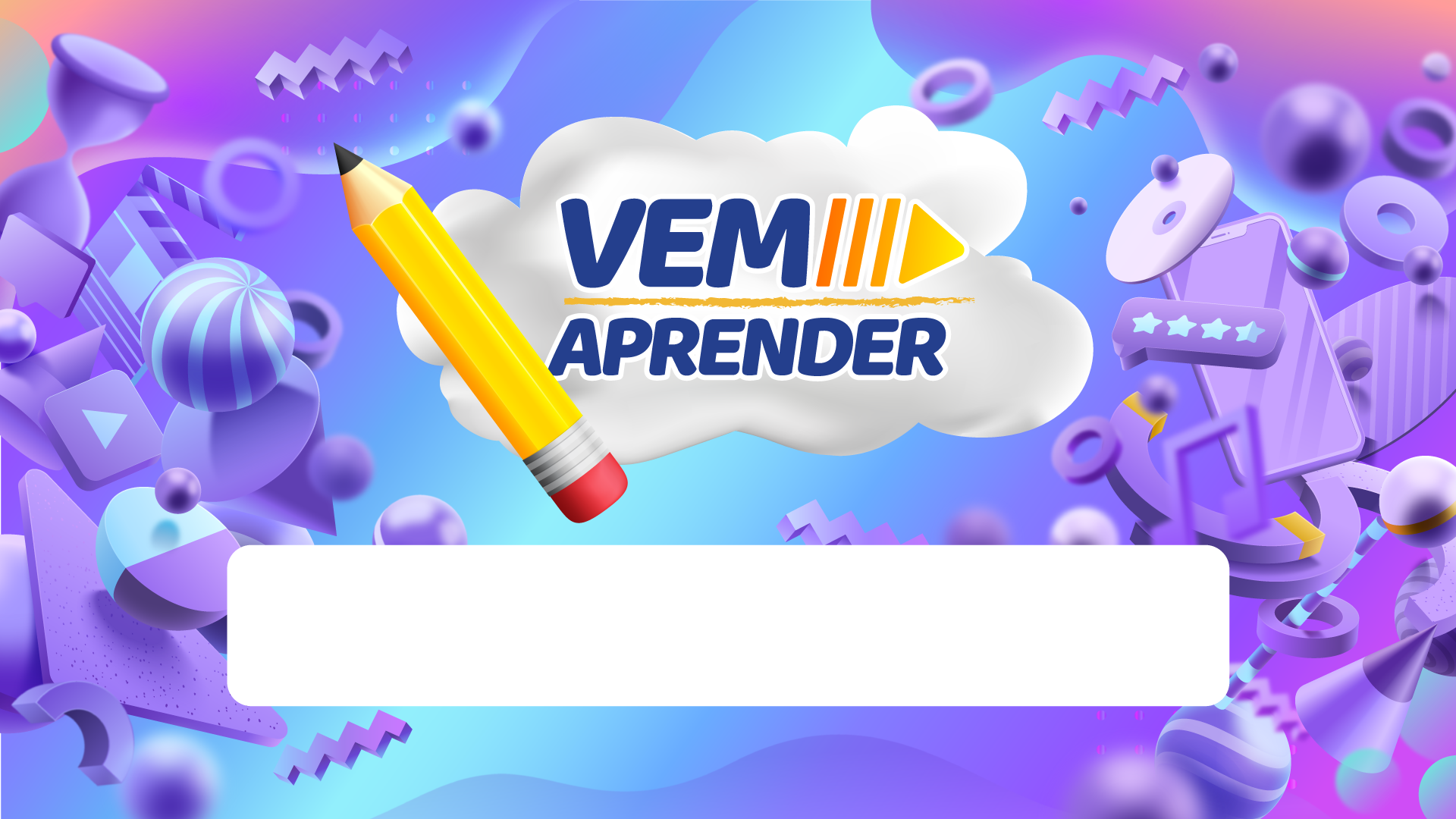 Língua Portuguesa
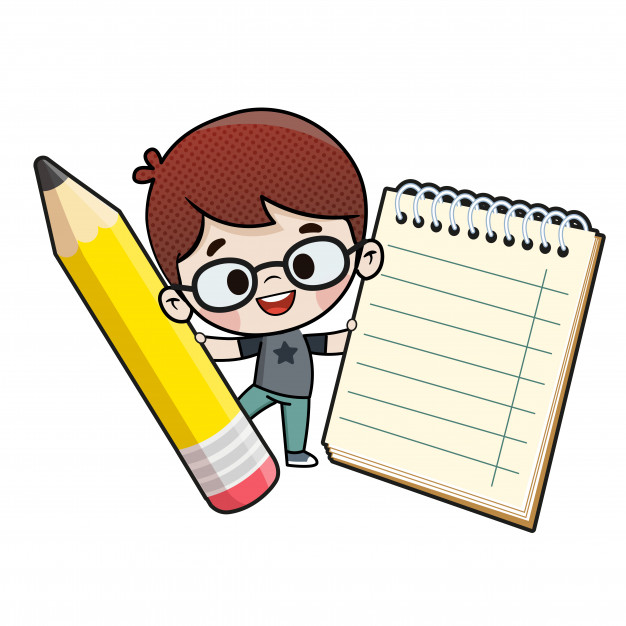 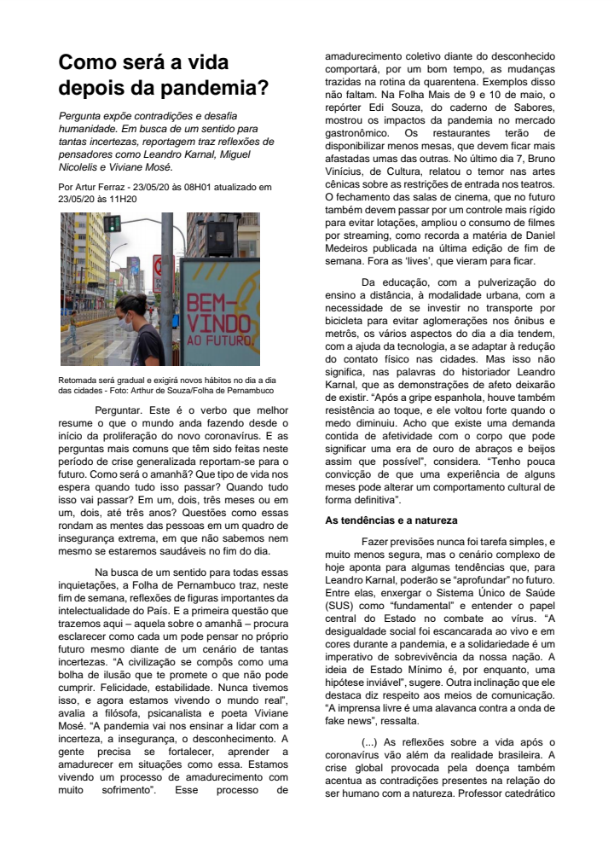 OBJETIVOS DA AULA
Localizar informação explícita na reportagem.
Reconhecer a grafia correta de palavras com acento agudo e circunflexo.
Relembrando
Como será a vida depois da pandemia?
intelectuais
perguntas
inquietações
novos hábitos
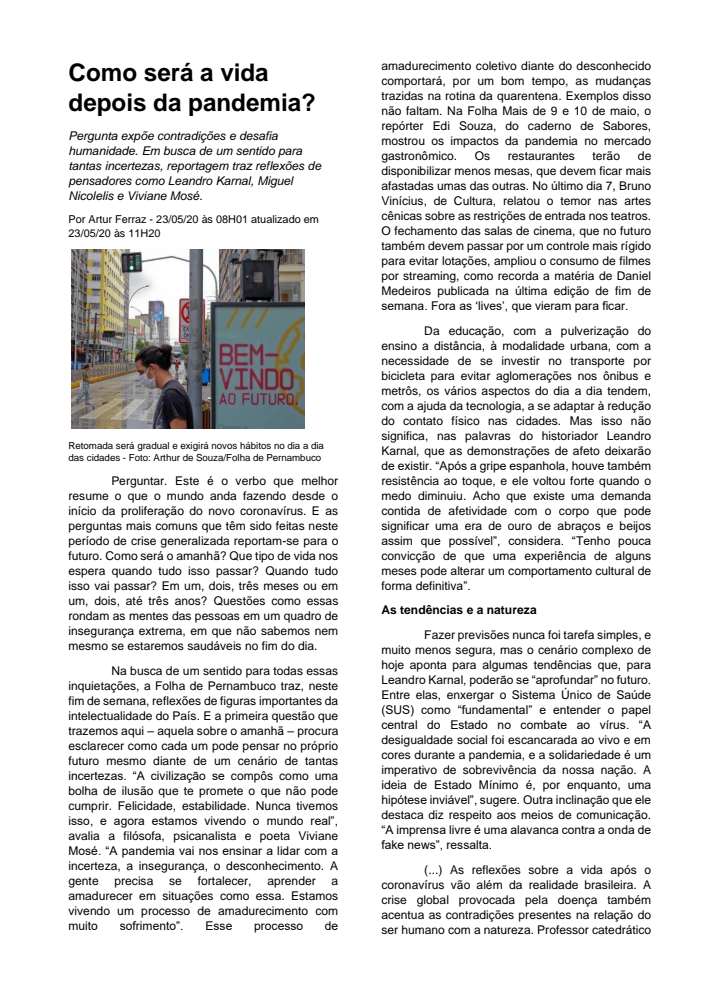 AS TENDÊNCIAS E A NATUREZA
3
1
2
As tendências e a natureza
Fazer previsões nunca foi tarefa simples, e muito menos segura, mas o cenário complexo de hoje aponta para algumas tendências que, para Leandro Karnal, poderão se “aprofundar” no futuro.
Entre elas, enxergar o Sistema Único de Saúde (SUS) como “fundamental” e entender o papel central do Estado no combate ao vírus.
“A desigualdade social foi escancarada ao vivo e em cores durante a pandemia, e a solidariedade é um imperativo de sobrevivência da nossa nação. A ideia de Estado Mínimo é, por enquanto, uma hipótese inviável”, sugere.
Outra inclinação que ele destaca diz respeito aos meios de comunicação. “A imprensa livre é uma alavanca contra a onda de fake news”, ressalta.
(...) As reflexões sobre a vida após o coronavírus vão além da realidade brasileira. A crise global provocada pela doença também acentua as contradições presentes na relação do ser humano com a natureza.
Professor catedrático da Universidade Duke, nos Estados Unidos, o médico e neurocientista Miguel Nicolelis argumenta que todos esses desafios que põem em xeque o mundo que conhecemos refletem o processo que ele chama de “algoritmização” da vida humana.
Na visão dele, nosso modo de organização social se desenvolveu com foco apenas no desenvolvimento tecnológico e na busca pelo lucro, distanciando-se do meio natural onde nasceu.
Nós desenvolvemos uma tecnologia interessante, caímos de cabeça e não pensamos na fragilidade do modelo de integração global que estávamos criando. A culpa não é da China (onde o vírus começou a se espalhar),
é da nossa espécie porque, ao invadir hábitats e dizimar vidas animais selvagens, entramos em contato com esse tipo de vírus que, em teoria, não chegaria a nós.
A pandemia expôs nossa falta de preparo porque olhamos só na direção de como ganhar dinheiro e explorar a terra”, analisa. 
	Nicolelis coordena o Comitê Científico do Consórcio Nordeste, grupo de cientistas que assessora os governadores da região na adoção de estratégias contra a disseminação da Covid-19.
Para o professor, a sociedade do pós-pandemia terá que se defrontar com questões que foram negligenciadas ao longo dos anos. “Como vamos melhorar a nossa saúde pública? Como vamos melhorar as formas de detecção de pandemias e de como elas começam?
Como vamos poder usar a ciência para rapidamente fazer e criar vacinas? Nunca se falou tanto da ciência das vacinas como neste momento, mas até pouco tempo atrás houve um movimento crescente no mundo contra as vacinas”, recorda.
Na opinião de Viviane Mosé, o “movimento anti-vacina” é responsável pelas fake news que mais devem ser combatidas no que ela chama de “guerra da informação”.
“A humanidade, nas redes sociais, está precisando construir teorias da conspiração para justificar o caos que vivemos. O modo predatório e arrogante como o ser humano se relacionou com a natureza justifica o que está acontecendo, não só na pandemia, mas no caos social, econômico e humano”, atesta.
Compreensão do texto
a)De acordo com Leandro Karnal quais tendências o cenário de hoje nos aponta?
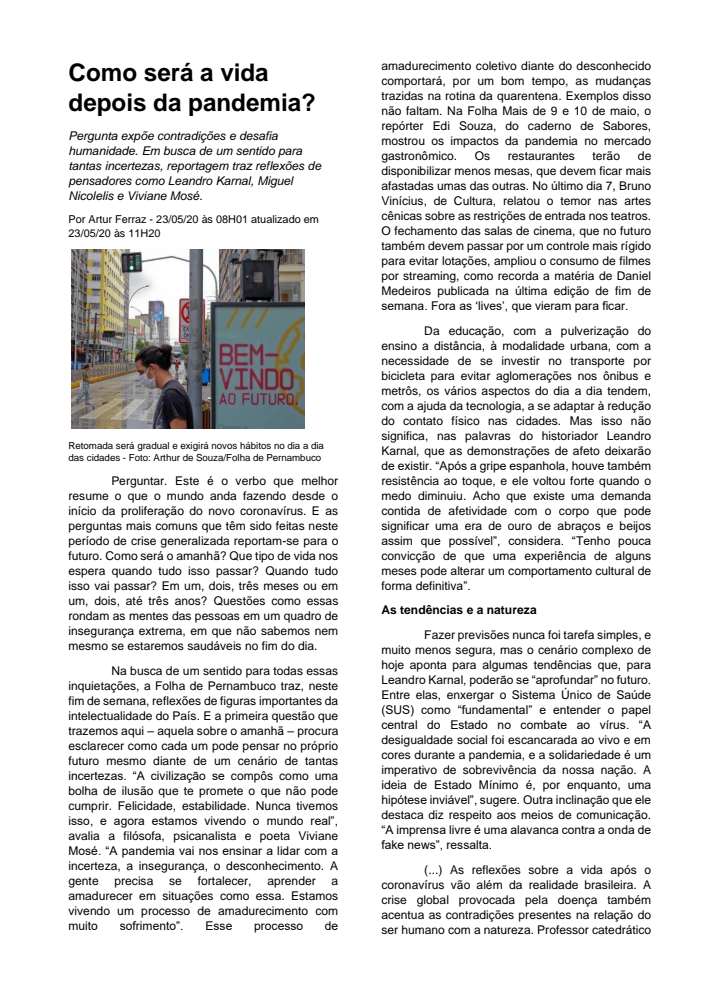 3
1
2
Fazer previsões nunca foi tarefa simples, e muito menos segura, mas o cenário complexo de hoje aponta para algumas tendências que, para Leandro Karnal, poderão se “aprofundar” no futuro. Entre elas, enxergar o Sistema Único de Saúde (SUS) como “fundamental” e entender o papel central do Estado no combate ao vírus. “A desigualdade social foi escancarada ao vivo e em cores durante a pandemia, e a solidariedade é um imperativo de sobrevivência da nossa nação. A ideia de Estado Mínimo é, por enquanto, uma hipótese inviável”, sugere. Outra inclinação que ele destaca diz respeito aos meios de comunicação. “A imprensa livre é uma alavanca contra a onda de fake news”, ressalta
Fazer previsões nunca foi tarefa simples, e muito menos segura, mas o cenário complexo de hoje aponta para algumas tendências que, para Leandro Karnal, poderão se “aprofundar” no futuro. Entre elas, enxergar o Sistema Único de Saúde (SUS) como “fundamental” e entender o papel central do Estado no combate ao vírus. “A desigualdade social foi escancarada ao vivo e em cores durante a pandemia, e a solidariedade é um imperativo de sobrevivência da nossa nação. A ideia de Estado Mínimo é, por enquanto, uma hipótese inviável”, sugere. Outra inclinação que ele destaca diz respeito aos meios de comunicação. “A imprensa livre é uma alavanca contra a onda de fake news”, ressalta.
Fazer previsões nunca foi tarefa simples, e muito menos segura, mas o cenário complexo de hoje aponta para algumas tendências que, para Leandro Karnal, poderão se “aprofundar” no futuro. Entre elas, enxergar o Sistema Único de Saúde (SUS) como “fundamental” e entender o papel central do Estado no combate ao vírus. “A desigualdade social foi escancarada ao vivo e em cores durante a pandemia, e a solidariedade é um imperativo de sobrevivência da nossa nação. A ideia de Estado Mínimo é, por enquanto, uma hipótese inviável”, sugere. Outra inclinação que ele destaca diz respeito aos meios de comunicação. “A imprensa livre é uma alavanca contra a onda de fake news”, ressalta.
Enxergar o Sistema Único de Saúde (SUS) como “fundamental”, entender o papel central do Estado no combate ao vírus, exercer a solidariedade e ter uma imprensa livre.
b) Em um trecho da reportagem um dos pensadores analisa que  “ a culpa não é da China e sim da nossa espécie”, por que ele afirma isso?
“Nós desenvolvemos uma tecnologia interessante, caímos de cabeça e não pensamos na fragilidade do modelo de integração global que estávamos criando. A culpa não é da China (onde o vírus começou a se espalhar), é da nossa espécie porque, ao invadir hábitats e dizimar vidas animais selvagens, entramos em contato com esse tipo de vírus que, em teoria, não chegaria a nós. A pandemia expôs nossa falta de preparo porque olhamos só na direção de como ganhar dinheiro e explorar a terra”, analisa.
“Nós desenvolvemos uma tecnologia interessante, caímos de cabeça e não pensamos na fragilidade do modelo de integração global que estávamos criando. A culpa não é da China (onde o vírus começou a se espalhar), é da nossa espécie porque, ao invadir hábitats e dizimar vidas animais selvagens, entramos em contato com esse tipo de vírus que, em teoria, não chegaria a nós. A pandemia expôs nossa falta de preparo porque olhamos só na direção de como ganhar dinheiro e explorar a terra”, analisa.
Porque ao invadir hábitats e dizimar vidas animais selvagens, entramos em contato com esse tipo de vírus que, em teoria, não chegaria a nós, olhamos só na direção de como ganhar dinheiro e explorar a terra.
TENDÊNCIAS E NATUREZA
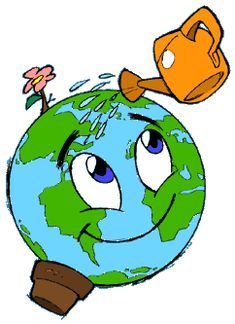 POR QUE CUIDAR DA NATUREZA?
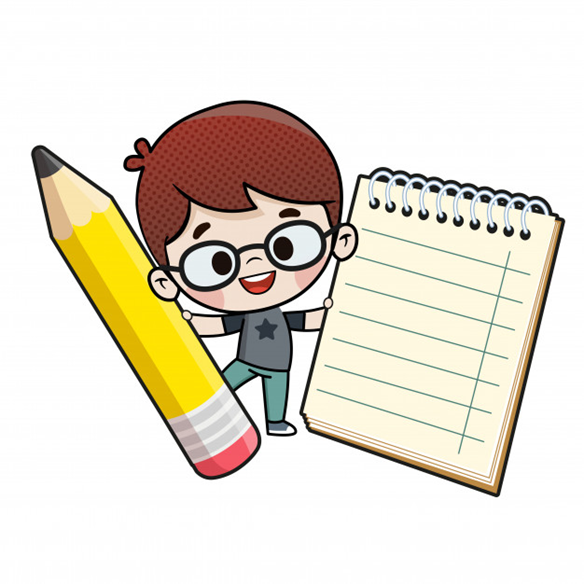 VAMOS REGISTRAR
Acentuação
OBJETIVOS DA AULA
Localizar informação explícita na reportagem.
Reconhecer a grafia correta de palavras com acento agudo e circunflexo.
TAREFA
Observe os pares de palavras, leia e complete a frase com a palavra correta:
a) esta – está 
Meu livro de receitas ___________ na gaveta da cozinha.
 
b) bebe – bebê
     O gato é um animal que __________ pouca água.

c) pele – Pelé
O _____________ foi um grande jogador.

d) carne – carnê
Pessoas vegetarianas não comem ______________.
Vocês são o máximo!

Aguardo vocês na próxima aula!
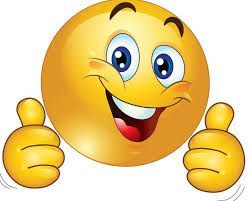